Treatment of Acute & Chronic Rhinitis and Cough
1
Learning objectives

At the end of the lecture, students should be able to:
Define rhinitis and cough
Classify drugs used in the treatment of rhinitis
Expand on the pharmacology of different drug groups used in      the treatment as; antihistamines, leukotriene antagonists, corticosteroids, decongestants and anticholinergics
Describe the  pharmacology of different expectorants and  mucolytics used in the treatment of productive cough
Describe the pharmacology of antitussives (cough suppressants).
2
Rhinitis
 Rhinitis is the irritation &/or inflammation of the mucous membranes inside the nose
 Types: 
     1. Allergic (seasonal; hay fever & perennial) 
     2. infectious (infection with bacteria, fungi & viruses)

 Rhinitis may be:
 Acute (persist 7-14 days) 
 Chronic (persistent more than 6 weeks)
3
[Speaker Notes: Perennial definition is - present at all seasons of the year]
Signs and symptoms of rhinitis:

 Runny nose (rhinorrhea; excess nasal secretion & discharge)
 Sneezing
 Nasal congestion/stuffy blocked nose
 Post nasal drip
 Systemic effects may be (fever, body aches,…,...)
4
[Speaker Notes: Post-nasal drip (PND) occurs when excessive mucus is produced by the nasal mucosa. The excess mucus accumulates in the back of the nose and eventually the throat once It drips  down the back of the throat]
Treatment of Rhinitis
  A. Preventive Therapy:
       1. Environmental control (dust control, pets …..)
       2. Allergen immunotherapy 

B. Pharmacotherapy: 
       1. Anti-histamines (H1- receptor antagonists)
       2. Anti-allergics 
             a) Cromolyn sodium (mast cell stabilizer)
             b) Montelukast (Leukotriene receptor antagonists)
        3. Corticosteroids
        4. Decongestants (alpha- adrenergic agonists)
        5. Anti-cholinergics
        6. Antibiotics (if bacterial infection occur).
5
[Speaker Notes: In desensitization immunotherapy the aim is to induce or restore tolerance to the allergen by reducing its tendency to induce IgE production. People are desensitized through the administration of escalating doses of allergen that gradually decreases the IgE-dominated response. The objective of immunotherapy is to direct the immune response away from humoral immunity and toward cellular immunity, thereby encouraging the body to produce fewer IgE antibodies and more CD4+ T regulatory cells that secrete IL-10 and TGF-β, which skews the response away from IgE production.]
What is histamine?

Histamine is a chemical messenger mostly generated 
in mast cell that mediates a wide range of cellular responses, 
Including;
-Allergic and inflammatory reactions, 
-Gastric acid secretion
Neurotransmission in parts of the brain

Histamine has no clinical application but antihistamines have  
    important therapeutic applications.
6
Antihistamines (HI–receptor antagonists):  

The term antihistamine refers to the classic H1– receptor blockers 
These drugs do not interfere with the formation or release of histamine

 They block the receptor- mediated response of a target tissue
7
1- ANTIHISTAMINES
H1 receptor blockers
CLASSIFICATION [Chemical / Functional] USES vs ADVERSE EFFECTS
First GENERATION       Second GENERATION	 Third GENERATION
1) ALKYLAMINES              Chlorpheniramine 2) ETHANOLAMINES         Dimenhydrinate 	                 	         Diphenhydramine 3) ETHYLENEDIAMINES   Antazoline`	                 	4) PHENOTHIAZINES        Promethazine 5) PIPERAZINE 	         Cyclizine 	        Cetirizine	                        Levocetirizine
6) PIPERIDINES 	         Azatidine 	    	      		       Fexofenadine
		 		        Loratadine 		       Desoloratadine
		         Ketotifen	7) MISCELLANEOUS        Cyproheptadine
Longer duration = better control
Short duration
No drug interactions & minimal ADRs
Interactions; with enzyme inhibitors 
[ macrolides, antifungals, calcium antagonists]
+ additive pharmacodynamic ADRs
8
All are used systemic or topical
[Speaker Notes: With enzyme inhibitors antihistamine effect will increase]
The older first generation drugs still widely used because they are effective and inexpensive

 These drugs penetrate the blood brain barrier (BBB) and cause sedation. Furthermore, they tend to interact with other receptors, producing a variety of unwanted adverse effects

Second generation (Non-sedating) agents are specific for H1 receptors and they carry polar groups, they do not penetrate the BBB causing less CNS depression.
9
Actions: 
 The action of all the H1 receptor blocker is qualitatively similar
 They are much more effective in preventing symptoms than reversing them once they have occurred
Most of these drugs have additional effects unrelated to their blocking H1 receptors, which probably reflect binding of H1 antagonists to:
Cholinergic,
Adrenergic or,
Serotonin receptors
10
GOOD CONTROL of Rhinitis, Conjunctivitis, Urticaria, Flu (cough & sneezing)
ALLERGIES
POOR CONTROL of Asthma, Otitis, Anaphylaxis, Sinusitis, Atopic dermatitis
INDICATIONS linked to H1 block
ITCHING
Even if
non-allergic
INDICATIONS not linked to H1 block
ANTIHISTAMINES
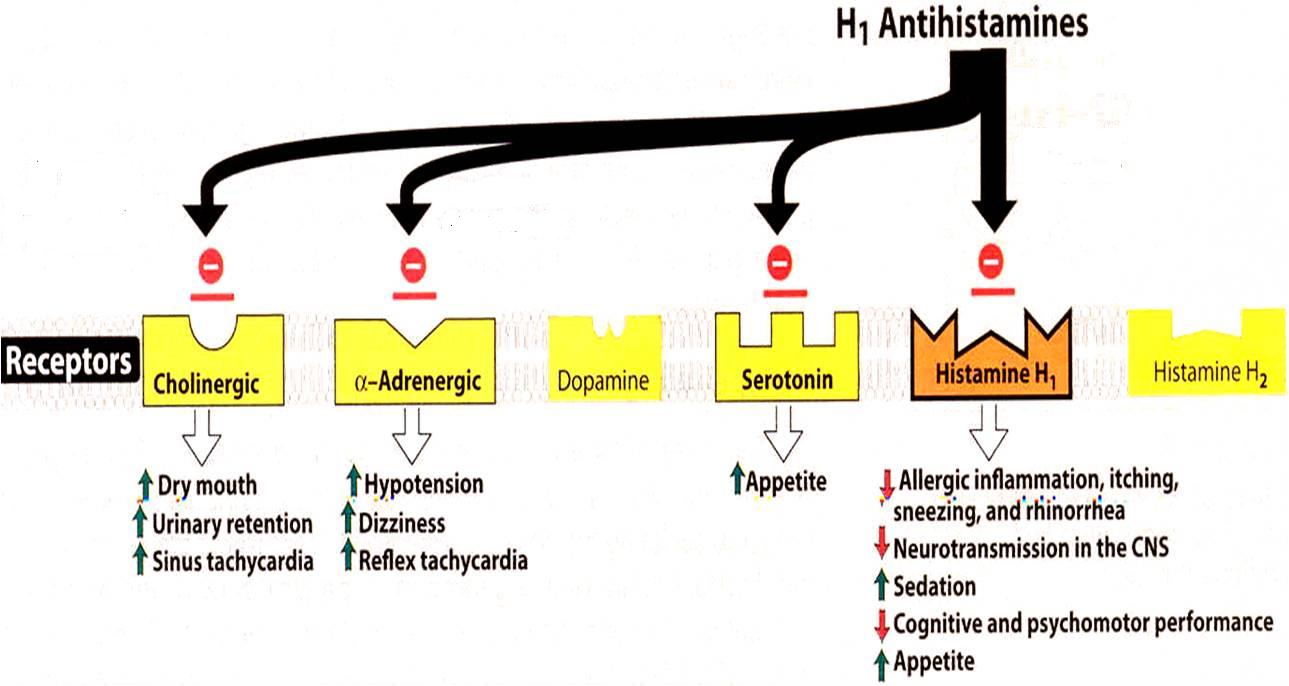 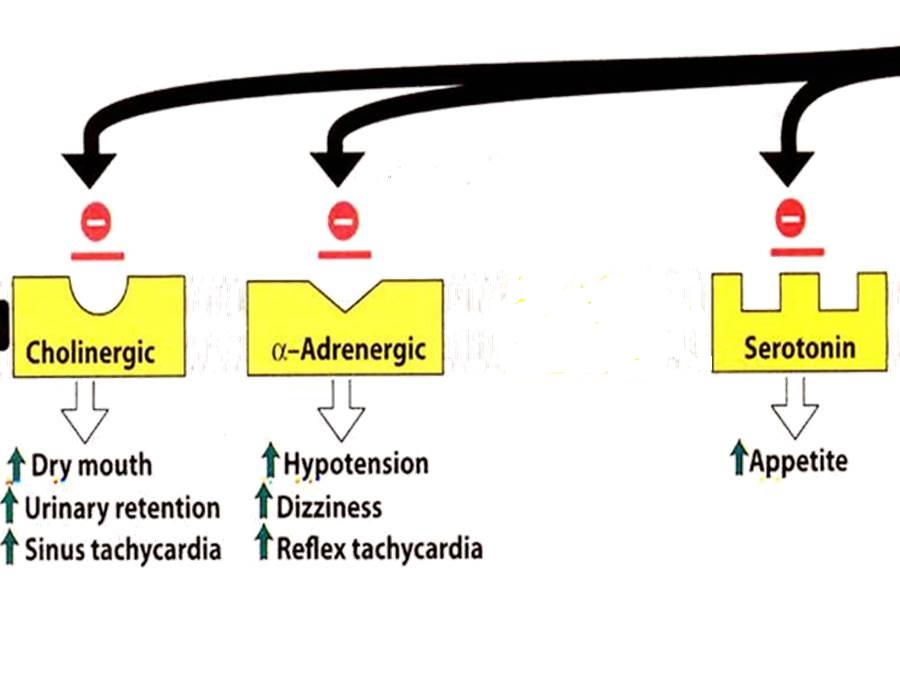 Others
Insomnia
Sleep aid
Vertigo
Anxiety
Cough
Side Effects 
Interactions
Side Effects
Interactions
Side Effects
Interactions
11
Therapeutic uses:

1. Allergic rhinitis, relieves rhinorrhea, sneezing, and itching of   
    eyes and nasal mucosa

2. Common cold: dries out the nasal mucosa. Often combined with
    nasal decongestant and analgesics

3. Motion sickness 

4. Allergic dermatoses: can control itching associated with insect  
    bites

5. Nausea and vomiting (Promethazine)








;
12
Pharmacokinetics:

 H1 receptor blockers are well absorbed after oral administration

Maximum serum levels occurring at 1-2  hours

Average plasma half life is 4 to 6 hours

H1- receptor blockers have high bioavailability and distributed to all tissues including CNS

Metabolized by the hepatic cytochrome P450 system

Excretion occur via kidney except fexofenadine excreted in feces unchanged.
13
Adverse effects:
Sedation, tinnitus, fatigue, dizziness, blurred vision, dry mouth

Drug interaction: 
CNS depressants & cholinesterase inhibitors

Overdose: 
The most common and dangerous effects of acute poisoning are those on CNS; including hallucinations, excitement, ataxia & convulsions.
14
2-ANTI-ALLERGICS
CROMOLYN & NEDOCROMYL
 Histamine release [mast cell stabilizer by inhibiting Cl channels] 
i.e. can act only prophylactic; it does not antagonize the released histamine
Used more in children for prophylaxis of perennial allergic rhinitis
Should be given on daily base and never stop abruptly.
LEUKOTRIENE RECEPTOR ANTAGONISTS   Montelukast
Block leukotriene actions 
For prophylaxis of lower respiratory [i.e perennial allergen, exercise or aspirin-induced asthma] > upper respiratory allergies [chronic rhinosinusitis]
ADRs; as in asthma
Anti-inflammatory blocks  phospholipase A2  
arachedonic a. synthesis   prostaglandins & leukotrienes
3-CORTICOSTERIODS
Topical (inhaled); steroid spray; beclomethasone, & fluticasone
Given if severe intermittent or moderate persistent symptoms
15
ADRs; Nasal irritation, fungal infection, hoarseness of voice
4. DECONGESTANTS
-Adrenergic agonists
For treatment of nasal stuffiness
TOPICAL
SYSTEMIC
PSEUDOEPHEDRINE
PHENYLETHYLAMINES
IMIDAZOLINE
Naphazoline
 Oxymetazoline HCI
 Xylometazoline HCI
Phenylephrine
Methoxamine
Can cause nervousness, insomnia, tremors, palpitations, hypertension

Better avoided in hypertension, heart failure, angina pectoris, hyperthyroidism,  glaucoma
can cause Rebound nasal stuffiness (repeated administration ( > 10 days -2 weeks)
5. ANTICHOLINERGICS
Ipratropium
Given as nasal drops to control rhinorrhea 
So very effective in vasomotor rhinitis (watery hyper-secretion).
Its indication as bronchiodilator in asthma and ADRs  see asthma
16
DRUGS USED IN
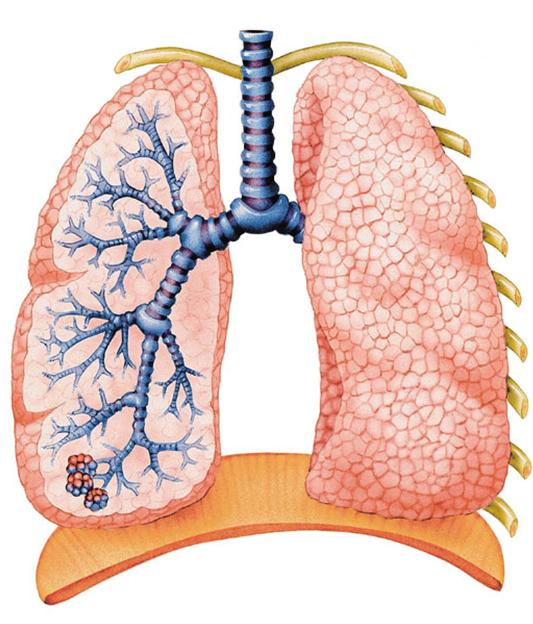 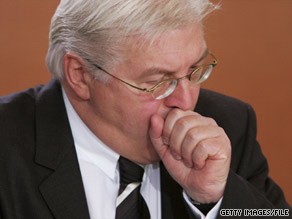 TREATMENT OF COUGH
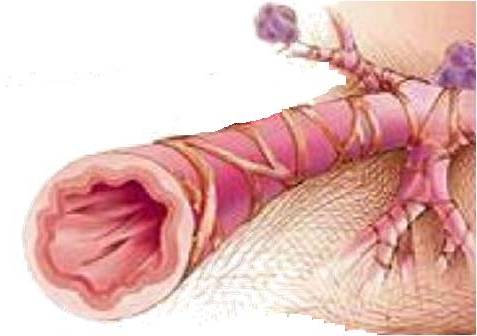 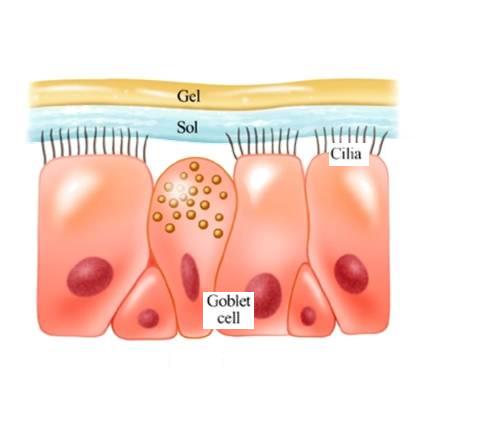 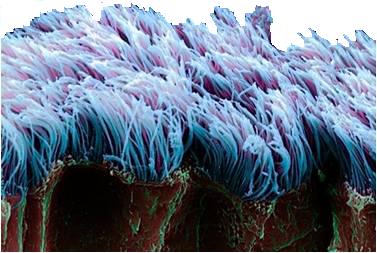 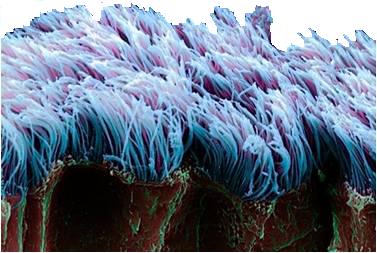 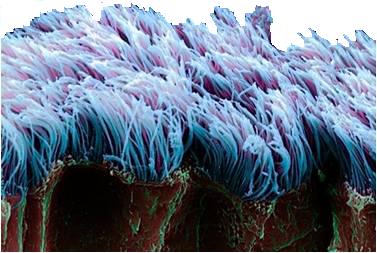 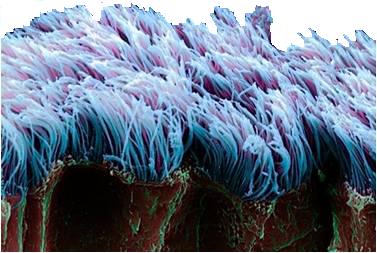 17
Coughing is sudden expulsion of air from the lungs through the epiglottis at an amazingly fast speed (~100 miles/ hr) to get of unwanted irritants

Abdominal & intercostal muscles contract, against the closed epiglottis  pressure   air is forcefully expelled  to dislodge the triggering irritant.
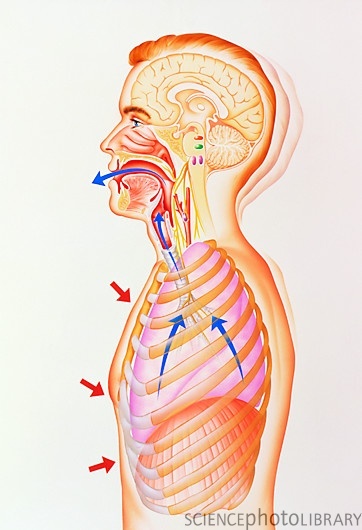 Cough may be “wet or productive” or
                          “dry or irritant”
                           2ndry to irritant vapors, gases, infections, cancer
For Non-productive (dry) Cough
ANTITUSSIVE AGENTS
TREATMENT
MUCOLYTICS
EXPECTORANTS
For Productive Cough
18
[Speaker Notes: self-clearing mechanism of the bronchi.[]
EXPECTORANTS
Act by removal of mucus through
Irritate GIT  stimulate gastropulmonary vagal reflex  loosening & thinning of secretions  Guaifenesin
Reflex stimulation
ADRs ; Dry mouth, chapped lips, risk of kidney stones (uric a. excretion)
Stimulate secretory glands   respiratory fluids production  Iodinated glycerol, Na or K iodide / acetate , Ammonium chloride, Ipecacuahna
Direct stimulation
ADRs of iodide preparations ; Unpleasant metallic taste, hypersensitivity, hypothyroidism, swollen salivary glands (overstimulation of salivary secretion), & flare of old TB.
Final outcome is that cough is indirectly diminished
INDICATIONS
Common cold
 Bronchitis
 Pharyngitis
Chronic paranasal sinusitis
19
MUCOLYTICS
Mucolytic agents are used to dissolve or breakdown mucus in the respiratory tract. They make the mucus less viscous so that it can be coughed up with more ease.
MECHANISM OF ACTIONS
Mucolysis occurs by one or more of the following; 
water content; Hypertonic Saline & NaHCO3
 Adhesiveness; Steam inhalation
Breakdown S-S bonds in glycoproteins  less viscid mucous; N-Acetyl Cysteine
Synthesize serous mucus + activate ciliary clearance Bromohexine &  Ambroxol
 Cleavage of extracellular bacterial DNA, that contributes to viscosity       of sputum in case of infection; rhDNAase = recombinant human deoxyribonuclease   
     (Pulmozyme)
INDICATIONS
Most mucolytics  effective as adjuvant therapy in COPD, asthma, bronchitis,       …etc. (when there is excessive, thick mucus….)
20
1. N-Acetylcysteine 
Breakdown S-S bonds in glycoproteins
It is also a free radical scavenger  used in acetaminophen overdose
Synthesize serous mucus
2. Bromhexine & its metabolite Ambroxol   
They also immuno defence so  antibiotics usage
They also  pain in acute sore throat
3. Pulmozyme (Dornase Alpha)
 A recombinant human deoxyribo-nuclease-1 enzyme that is neubilized .
Full benefit appears within 3-7 days
21
ANTITUSSIVE AGENTS
Stop or reduce cough by acting either peripherally or centrally
1. PERIPHERALLY ACTING ANTITUSSIVES
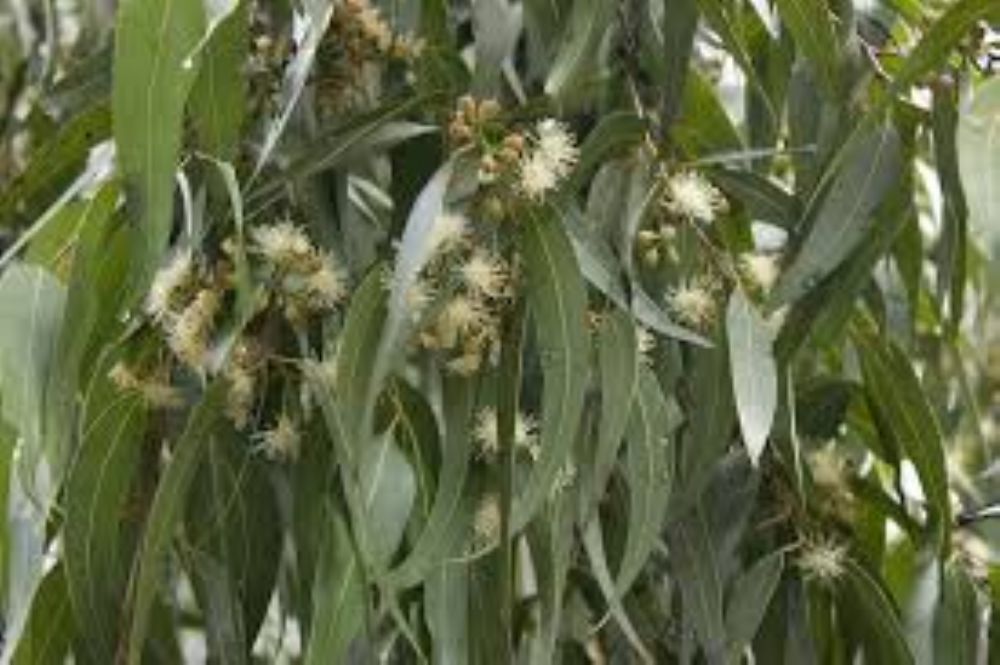 A. Inhibitors of airway stretch receptors
In Pharynx  Use Demulcents  form a protective coating 
		Lozenges &  Gargles
In Larynx  Use Emollients  form a protective coating 
		menthol & eucalyptus
In Tracheobronchial Airway Use aerosols or inhalational of hot steam 		tincture benzoin compound & eucalyptus
During bronchoscopy or bronchography  Use local anaesthetic aerosols, as lidocaine, benzocaine, and tetracaine
B. Inhibitors of pulmonary stretch receptors in alveoli
Benzonatate   sensitivity (numbing) of receptors by local anesthetic action.
22
[Speaker Notes: شجر الكينا]
ANTITUSSIVE AGENTS
2. CENTRALLY ACTING ANTITUSSIVES
activating µ opioid receptors 
e.g. Codeine & Pholcodine
A. OPIOIDS
B. NON-OPIODS
Antihistaminics (>sedating)
Dextromethorphan
It  threshold at cough center. It has benefits over opioids in being 
1.  As potent as codeine
2-  Less constipating
3-  No respiratory depression
4-  No inhibition of mucociliary clearance
5-  No addiction.
ADRs
nausea, vomiting, dizziness, rash & pruritus
23
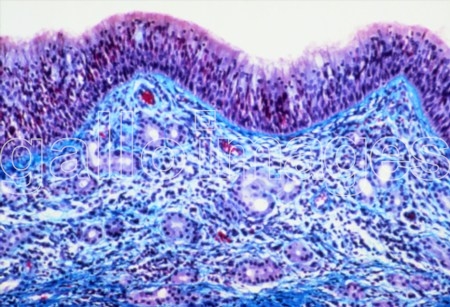 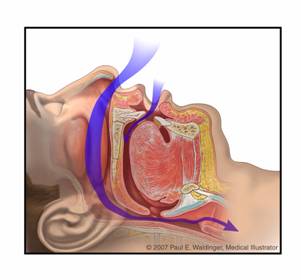 GOOD LUCK
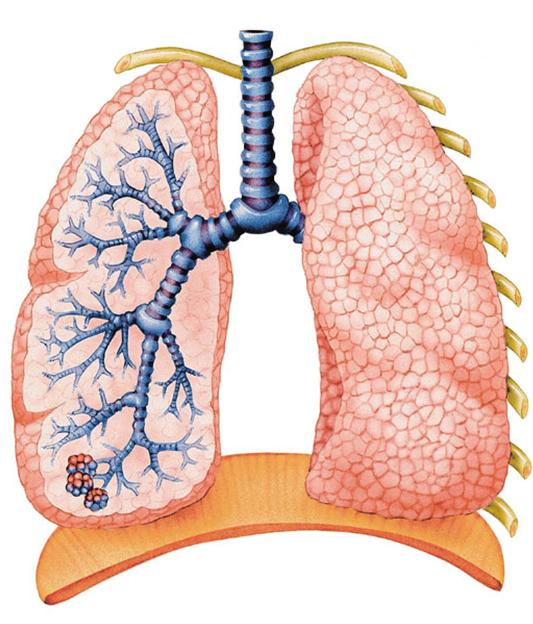 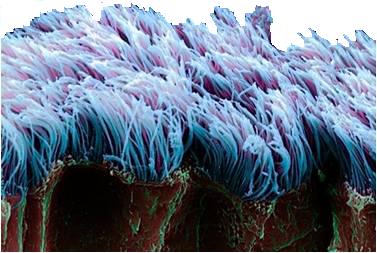 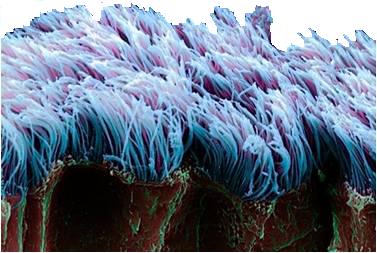 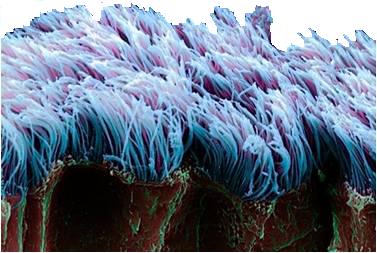 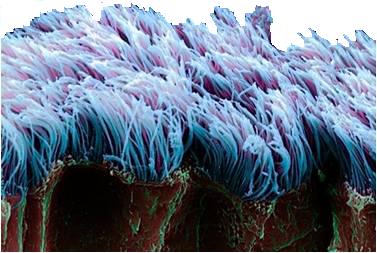 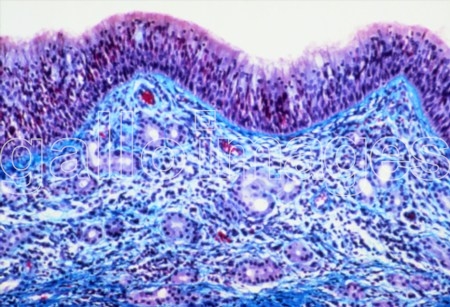 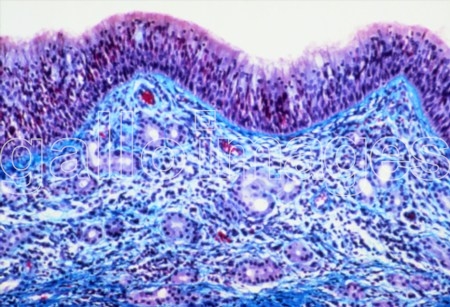 24